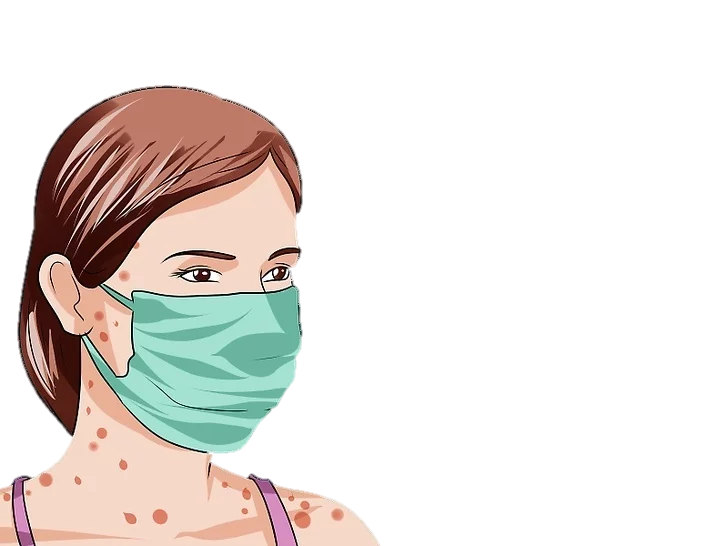 Prevenga el virus de la Varicela Zoster